15 March 2023
Market Study Report
Consumer Goods in the EU: Persisting Safety Issues
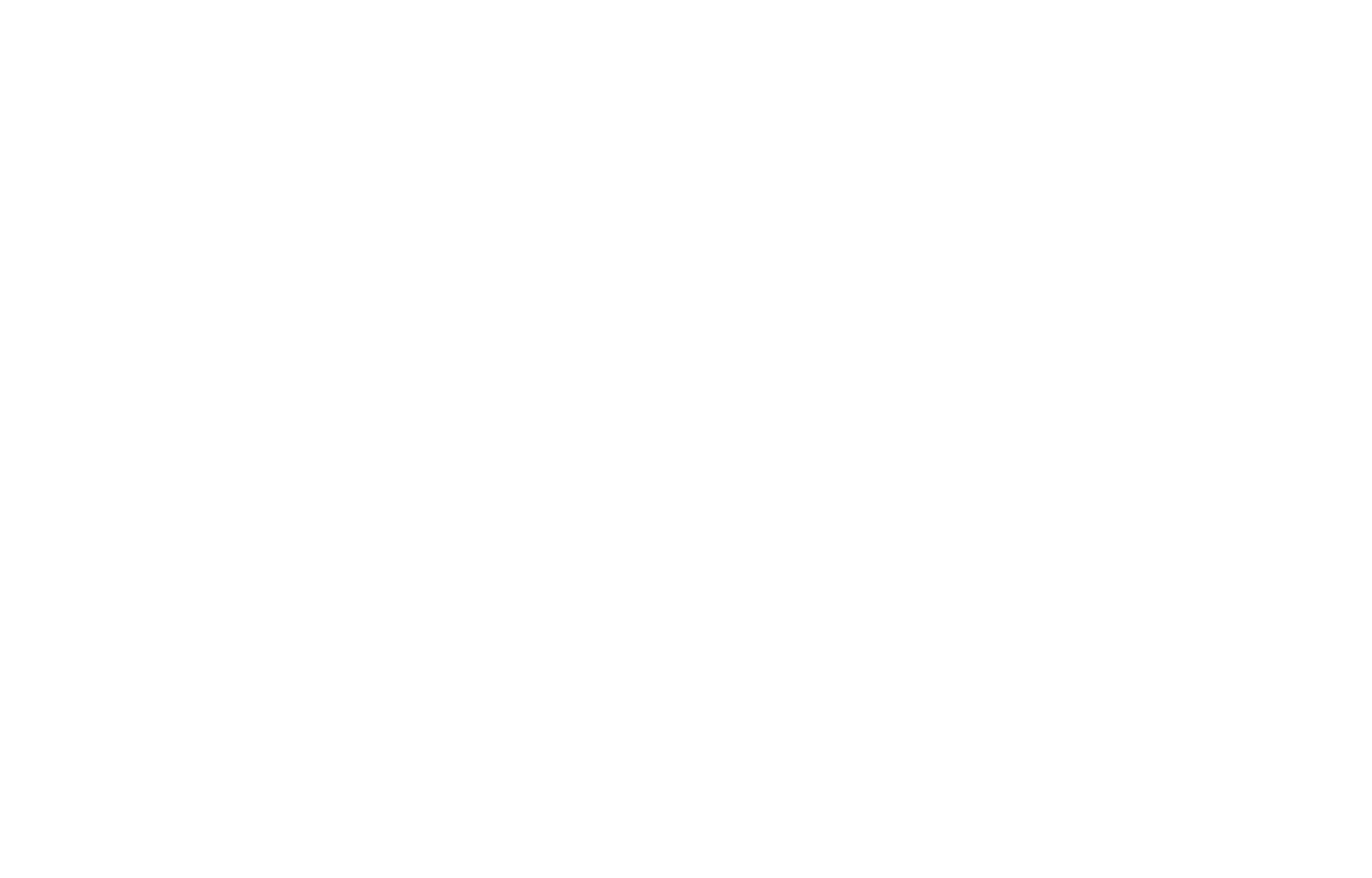 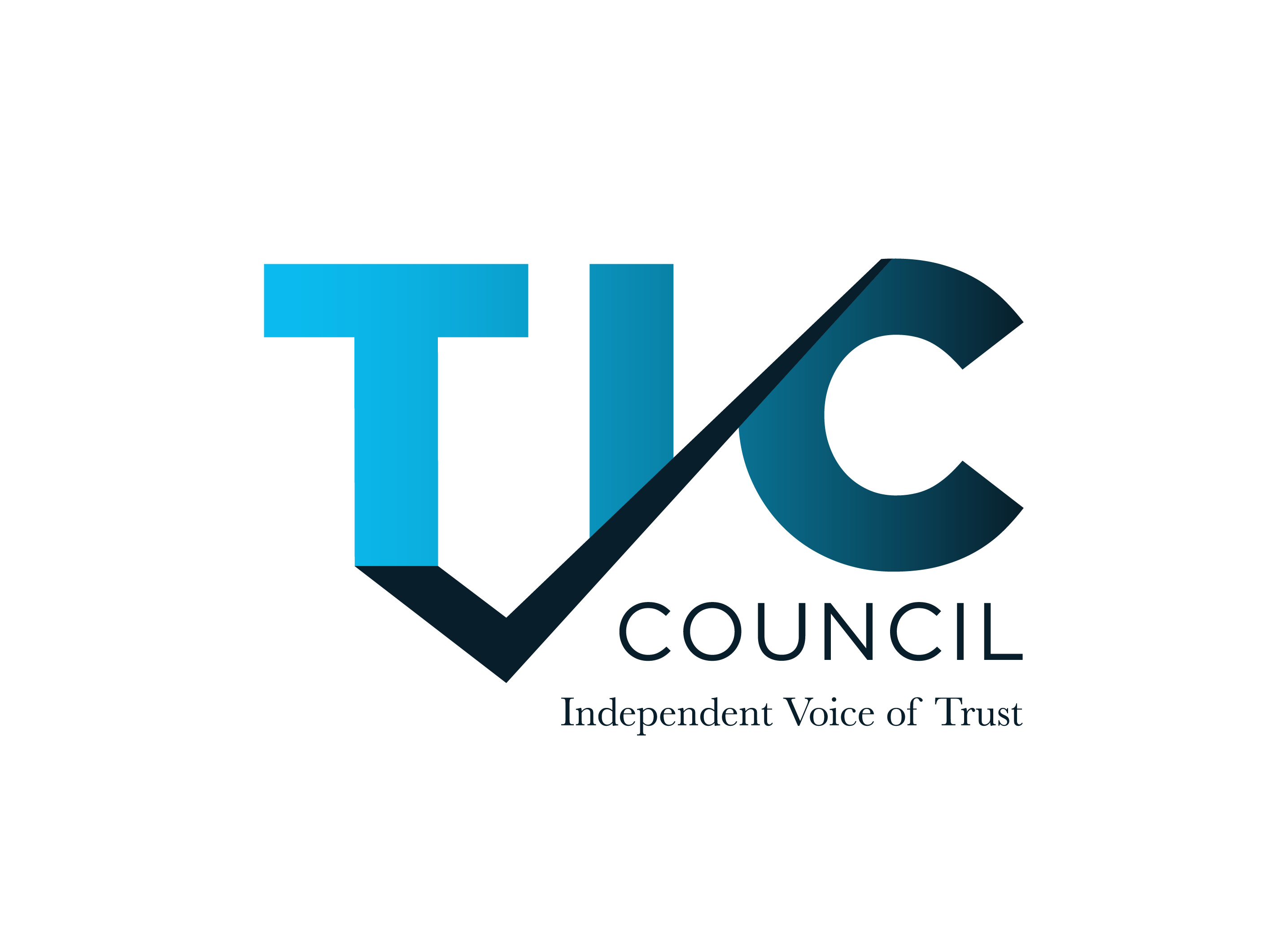 Market Study
Between 2012 and 2017, TIC Council carried out market studies, including tests of self-assessed electrical consumer goods to assess the compliance of consumer electrical products sold in the European Single Market with basic safety requirements from European product safety legislation.
The project’s objective was:
to assess the enforcement of EU product legislation and the degree of safety that consumers can expect from the EU Single Market; 
to deliver insights into the impact that different approaches to conformity assessment can have on compliance outcomes, and, thus, consumer product safety.
In 2022, TIC Council decided to reiterate the tests to check whether, after 10 years, the consumer safety situation in the EU had improved.
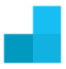 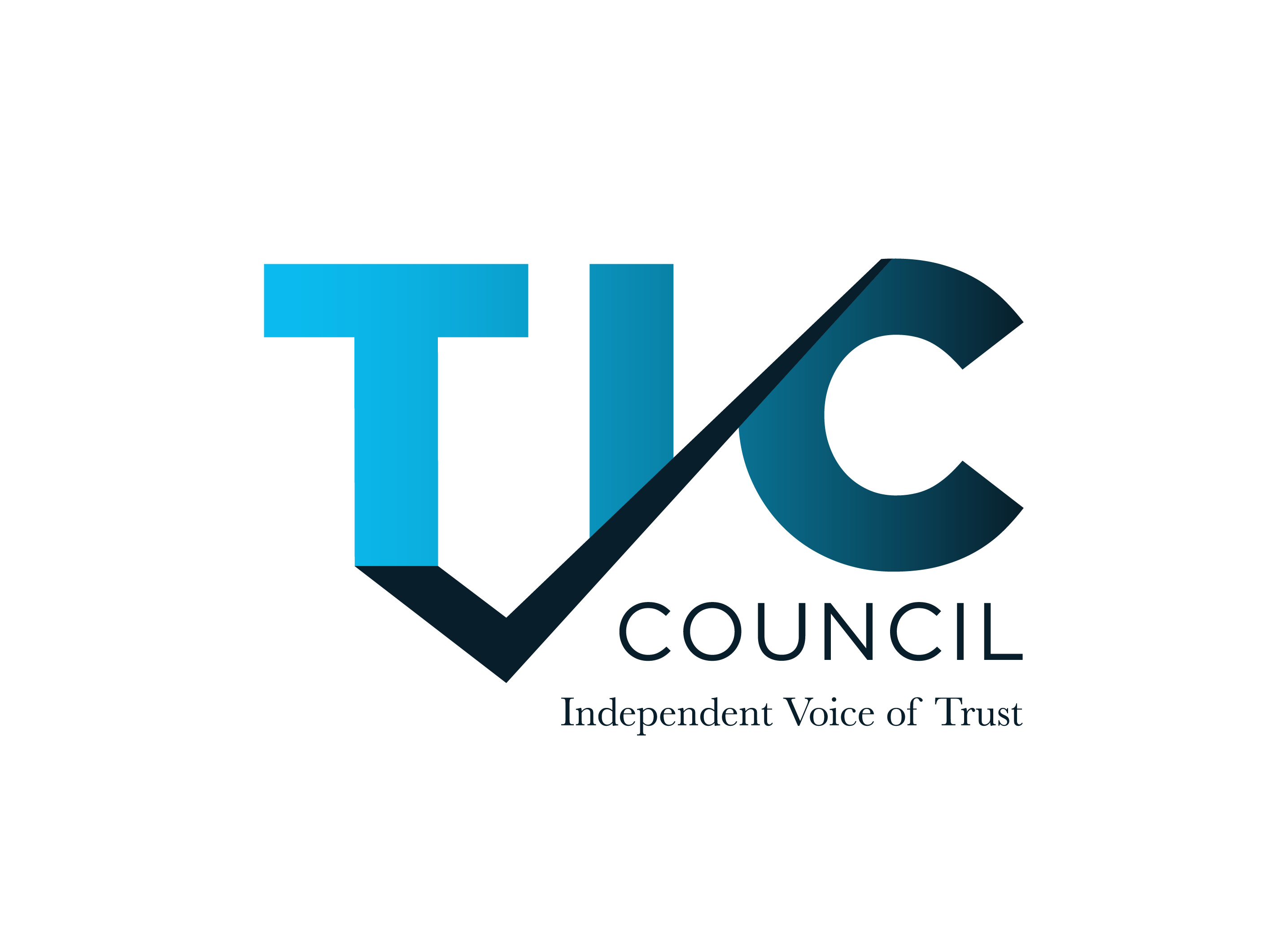 Background
From 2012 to 2017 IFIA and CEOC carried out a series of market studies, acquiring samples from various international markets, and retested them in independent accredited laboratories to verify their compliance with the applicable safety regulations.
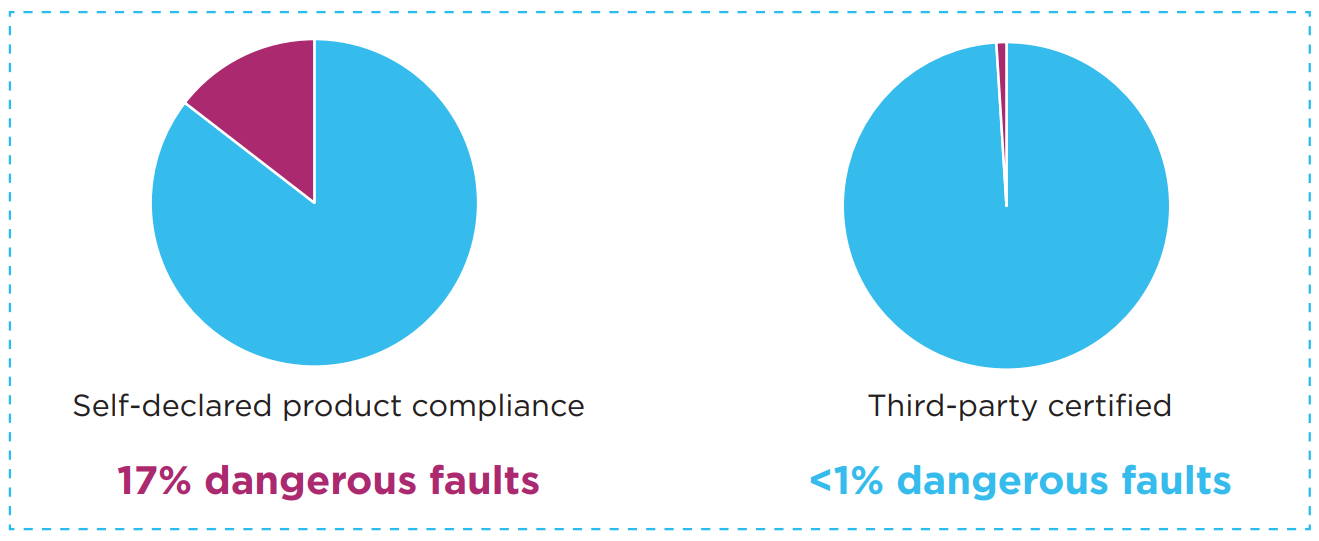 Figure 1 shows that of all products tested, 17% of the self-declared products showed dangerous faults, compared to less than 1% dangerous faults for products that were third-party certified.
The results indicated that products that were neither inspected nor tested by TIC bodies were grossly non-compliant. Over 70% of the products tested showed non-conformities, and  17% showed dangerous non-conformity, i.e., faults likely to cause bodily damage to  consumers, fires, or property loss.
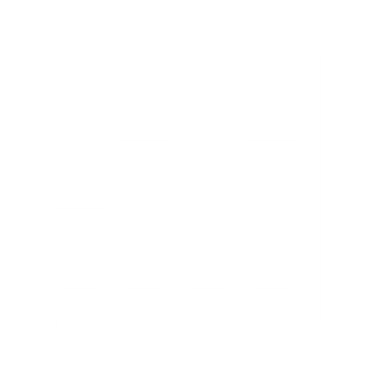 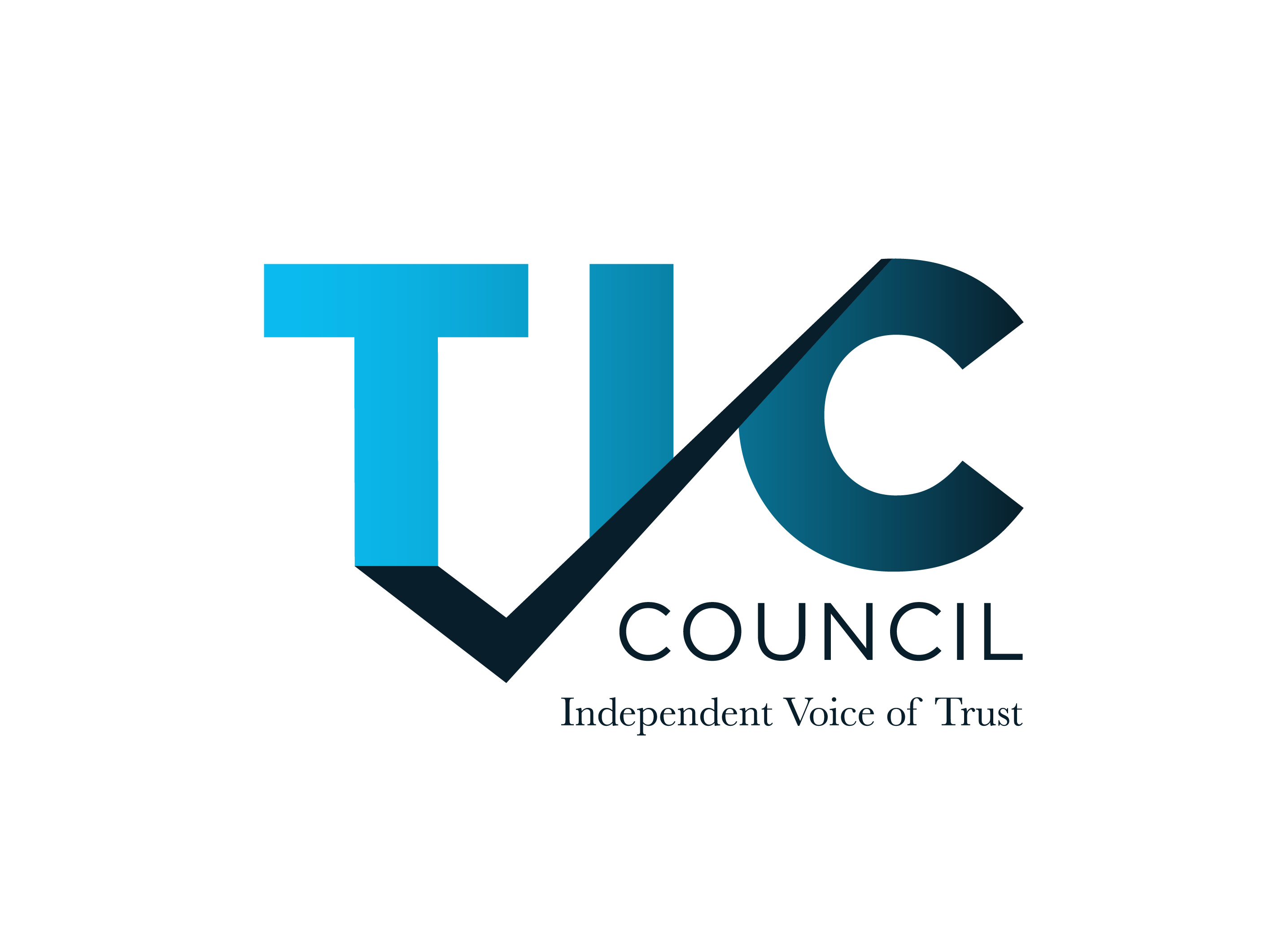 Methodology
The consumer electrical products were selected amongst those with the most significant market distribution, the broader potential of causing serious harm to users and for which there are established safety standards. These products include:
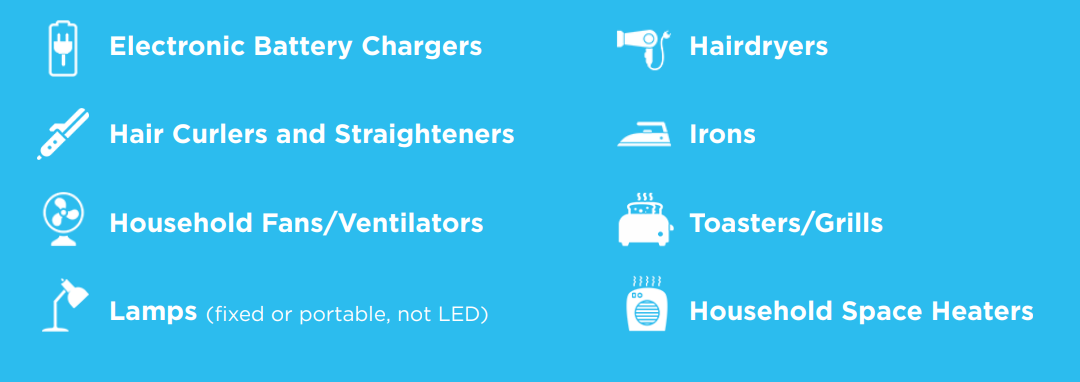 120 samples were sourced from 7 different EU countries, including:
Finland
Sweden
Germany
France
Samples were selected at random off the shelves of national retailers, containing a mix of both known brands and no-name brands; 

All selected products were self-declared.
Poland 
Spain
Italy
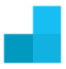 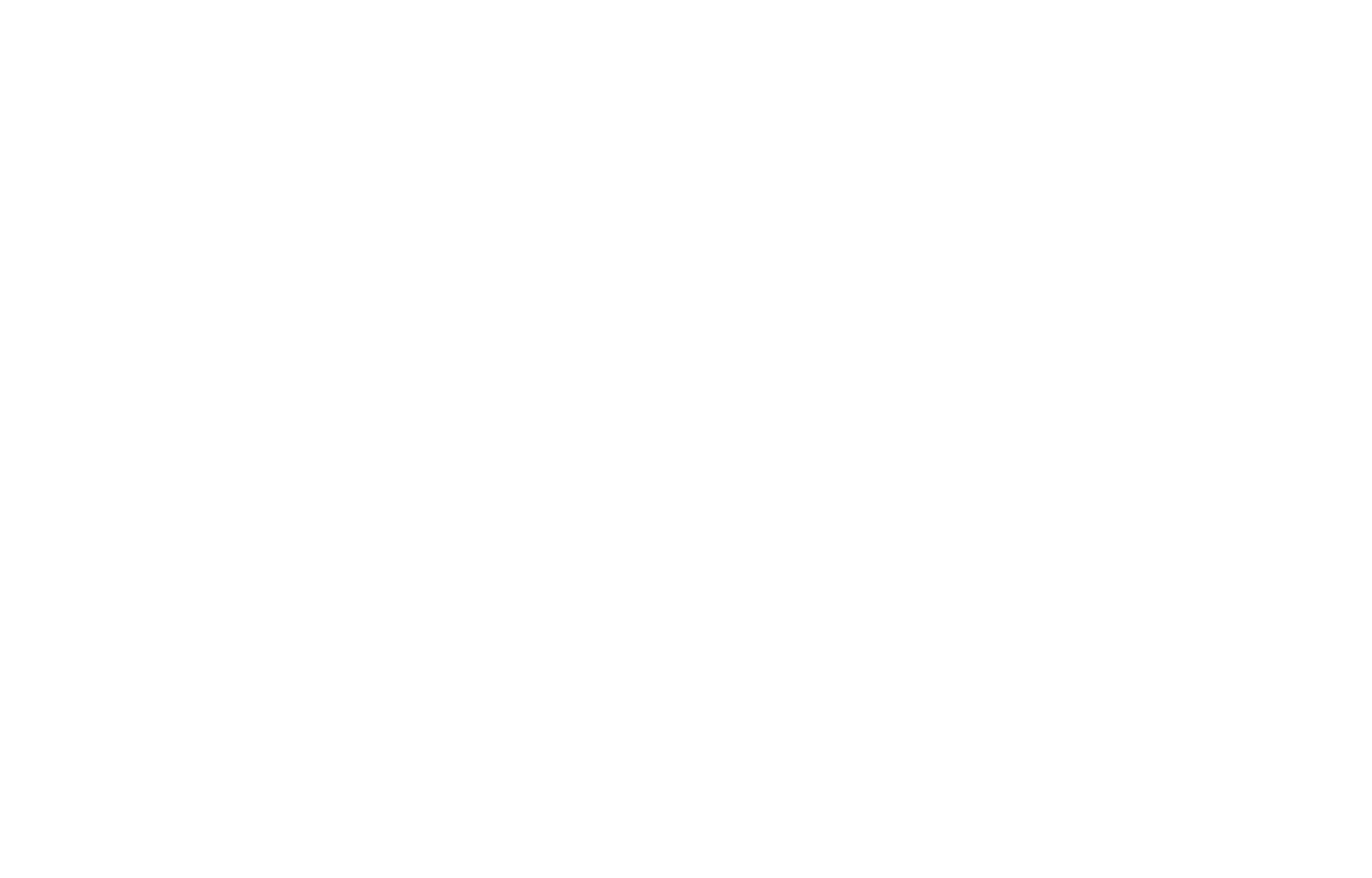 RESULTS
Of the 120 products tested, 85 were not compliant with the standards, and 28 presented dangerous non-complying results with safety requirements.
What changed from 2012 to today?
increase of 15 percentage points in the total number of non-conformities 
6 percentage points increase in dangerous non-conformities, from 17% to 23%.
Comparative table, 2022 percentages vs 2012-2017
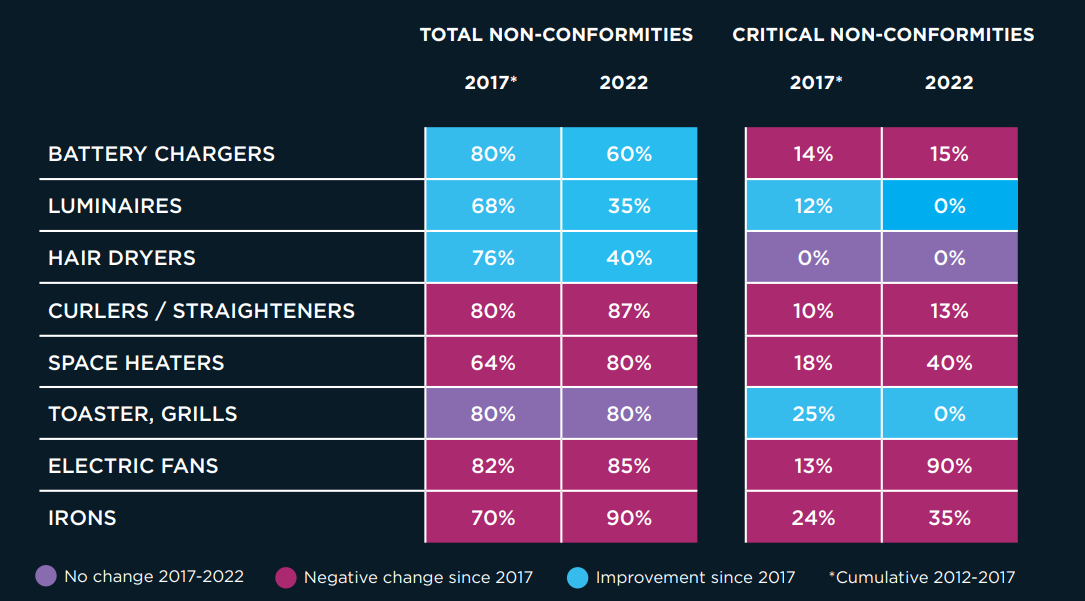 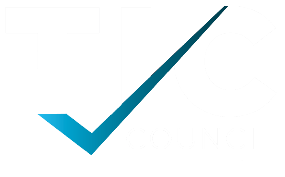 Follow us online
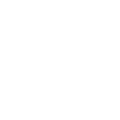 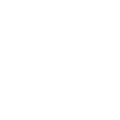 @TICCouncil
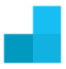 www.tic-council.org
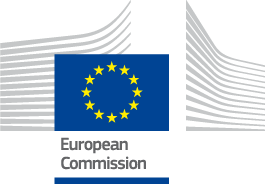 Product compliance and market surveillance in the  European Union
TIC Council	- 15 March 2023
Kristyna Deiberova
Unit E4 “Product Safety & Rapid Alert System”
DG Justice and Consumers
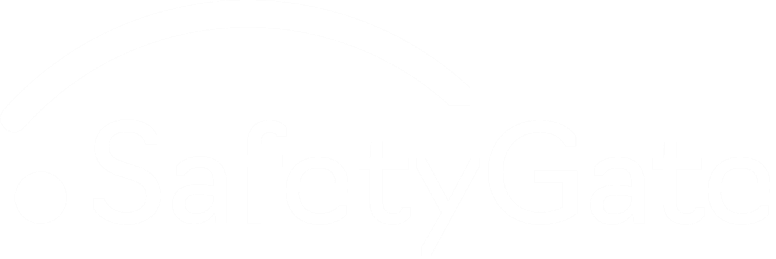 Safety Gate:
the EU rapid alert system for dangerous non-food products
Safety Gate: the EU rapid alert system for dangerous non-food products (europa.eu)
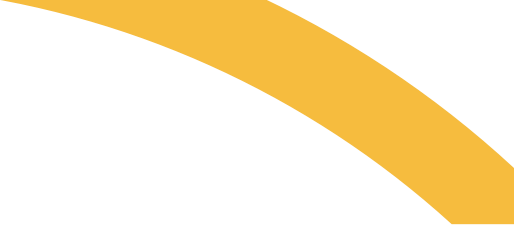 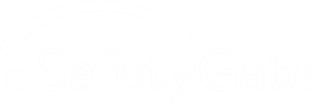 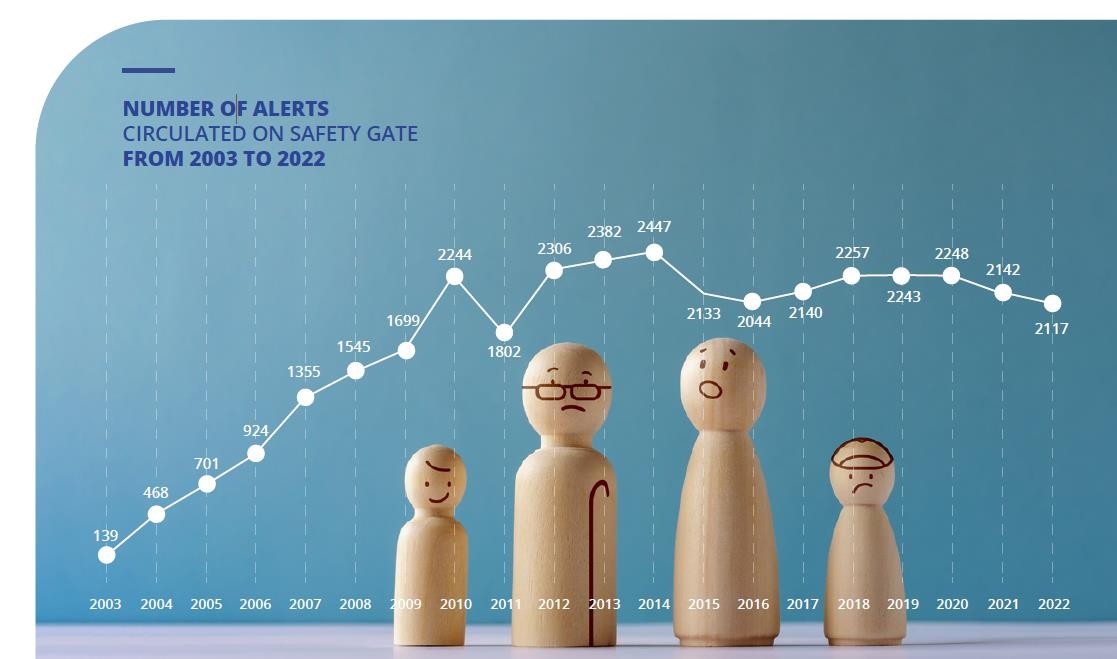 Exchanging information about
dangerous products since 2003
The exchange of information about non-food dangerous  products kicked off informally in 2001 and became
compulsory after the adoption of the General Product Safety  Directive, which set up the Rapid Alert System for non-food  dangerous products, currently called Safety Gate.
The number of alerts exchanged progressed in the first 8 years and  stabilized at the level of above 2000 alerts exchanged per year  since 2012.
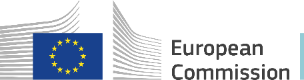 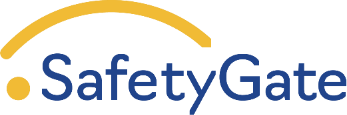 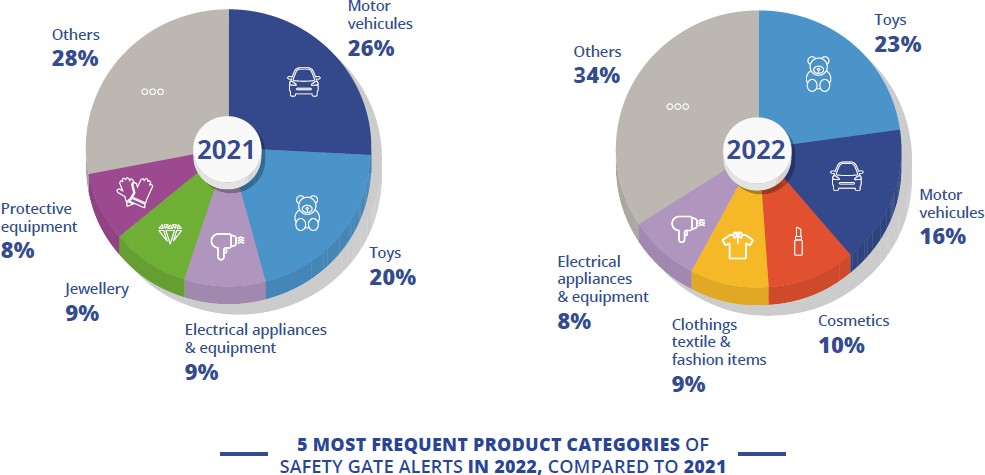 2021-2022: the system very  active in spite of economic  and political pressure
These last two years have brought  many changes and challenges to the  system. End of 2020, the system lost one  member, the United Kingdom. However,  the number and quality of alerts  exchanged did not alter much. National  authorities continued their work. During the  COVID-19 pandemic they monitored  products related to it, such as facial masks  and gloves. In 2022, in spite of the  economic instability, their action went on.
In 2022, most of the alerts detected  chemical risk on cosmetics, toys and  shoes for example.
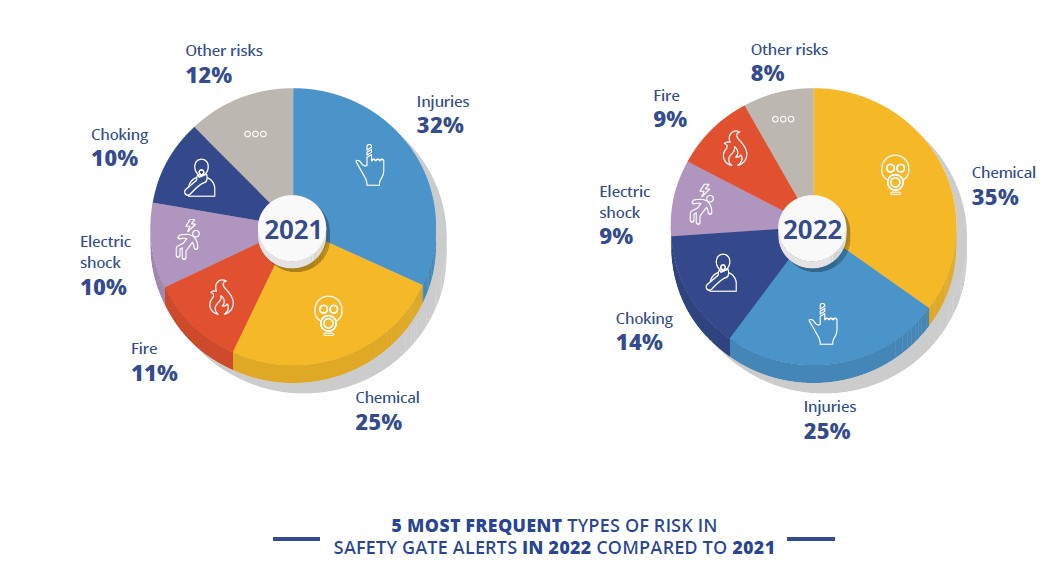 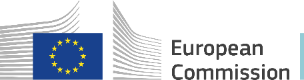 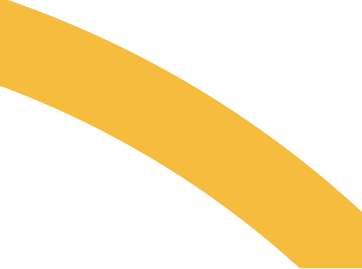 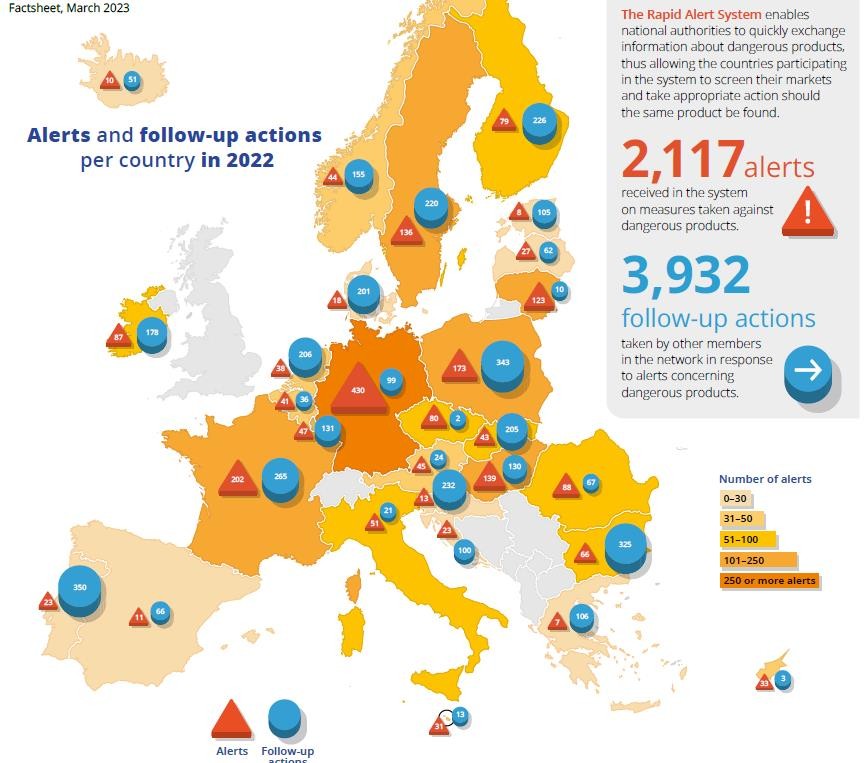 Lets Take A  Break 10 Min
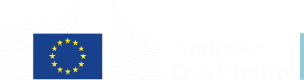 Upcoming Regulation of the European Parliament and of the  Council on general product safety (GPSR)
EU safety net
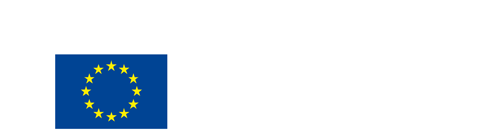 GPSR objectives
Update and modernise the general framework for safety of non-food  consumer products to preserve its role as a safety net for consumers and  ensure level-playing field for businesses

Closes gaps by:
Covering safety of all non-harmonised products
Covering all types of safety risks, including risks of harmonised products not
covered by EU harmonisation legislation
Improving enforcement by aligning the market surveillance regime
Setting the minimum safety obligations for all economic operators and all types of  sales
Introducing product safety requirements for online marketplaces
Addressing effectiveness of product recalls
Adoption
(vote in Plenary  session in the EP  followed by  approval by the  Council)
Entry into  application 18  months after entry  into force
30 June 2021
Commission  proposal
28 November
2022
Political  agreement
Publication in the  OJEU
New
technologies
Online
sales
Obligations  of  economic  operators
Market  surveillance
Main novelties of the GPSR
Product
recalls
Change of  legal  instrument
Traceability
Main novelties of the GPSR (1)
Addressing safety of products linked to new technologies
Coverage of new risks posed by new technologies to consumer’s health and safety and personal  security risks risks part of the risk assessment
Clarify software related rules (definition of product, risk assessment)
Substantial modification
Addressing challenges posed to product safety by the growth of online sales, including via
online marketplaces
Product safety obligations of online marketplaces:
Obligation to register in the Safety Gate and to follow up on orders and notices
Design of the interface to ensure display of traceability and safety information
Cooperation obligations
Ex post random checks
Close interlink and coherence with the Digital Services Act
Aligning requirements for online and offline sales
Display same information online as it is with the product offline
Main novelties of the GPSR (2)
Ensuring a better enforcement of the product safety rules and more efficient and even  market surveillance
Alignment with market surveillance and traceability rules applicable to harmonised products
Clear obligations for economic operators
Responsible economic operator in the EU for all non-harmonised products and additional tasks
Possibility to set further requirements for traceability systems through delegated acts
Possibility for COM to issue an opinion to solve divergences in risk assessment
Systematic use of the Safety Business Gateway, including for accident reporting
Align standardisation procedures to the general regime contained in Regulation (EU) 1025/2012
Main novelties of the GPSR (3)
Making product recalls more effective
Mandatory requirements on product recalls:
to raise consumer awareness:
direct notification of consumers
wide dissemination of information, including publication of notices by online marketplaces
use of registration schemes
to increase consumer reaction to recalls:
key elements for recall notices with possible mandatory template
right to remedy

Integrating food-imitating products safety assessment
Repeal the Food-imitating product Directive and introduce aspects related to food imitating products in the safety
assessment under GPSD
Extension to child-appealing products

Change of the legal instrument into Regulation
Ensure even application via Regulation
Thank you
Contact: Kristyna.Deiberova@ec.europa.eu
Consumer product safety | European Commission (europa.eu)
https://ec.europa.eu/info/business-economy-euro/product-safety-and-requirements/product-safety/consumer-product-safety_en#the-revision-of-the-  general-product-safety-directive
=> Commission’s proposal, background information, underlying studies, impact assessment

Provisional political agreement on the GPSR:
https://data.consilium.europa.eu/doc/document/ST-16312-2022-INIT/en/pdf  https://www.europarl.europa.eu/meetdocs/2014_2019/plmrep/COMMITTEES/IMCO/AG/2023/01-23/1269862EN.pdf
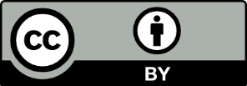 © European Union 2020
Unless otherwise noted the reuse of this presentation is authorised under the CC BY 4.0 license. For any use or reproduction of elements that are not  owned by the EU, permission may need to be sought directly from the respective right holders.
EuroCommerce – keeping consumers safe
TIC launch Market Study “Consumer Goods in the EU: Persisting Safety Issues.” 15 March 2023

Els Bedert, Director Product Policy and Sustainability
Who we are, what we do
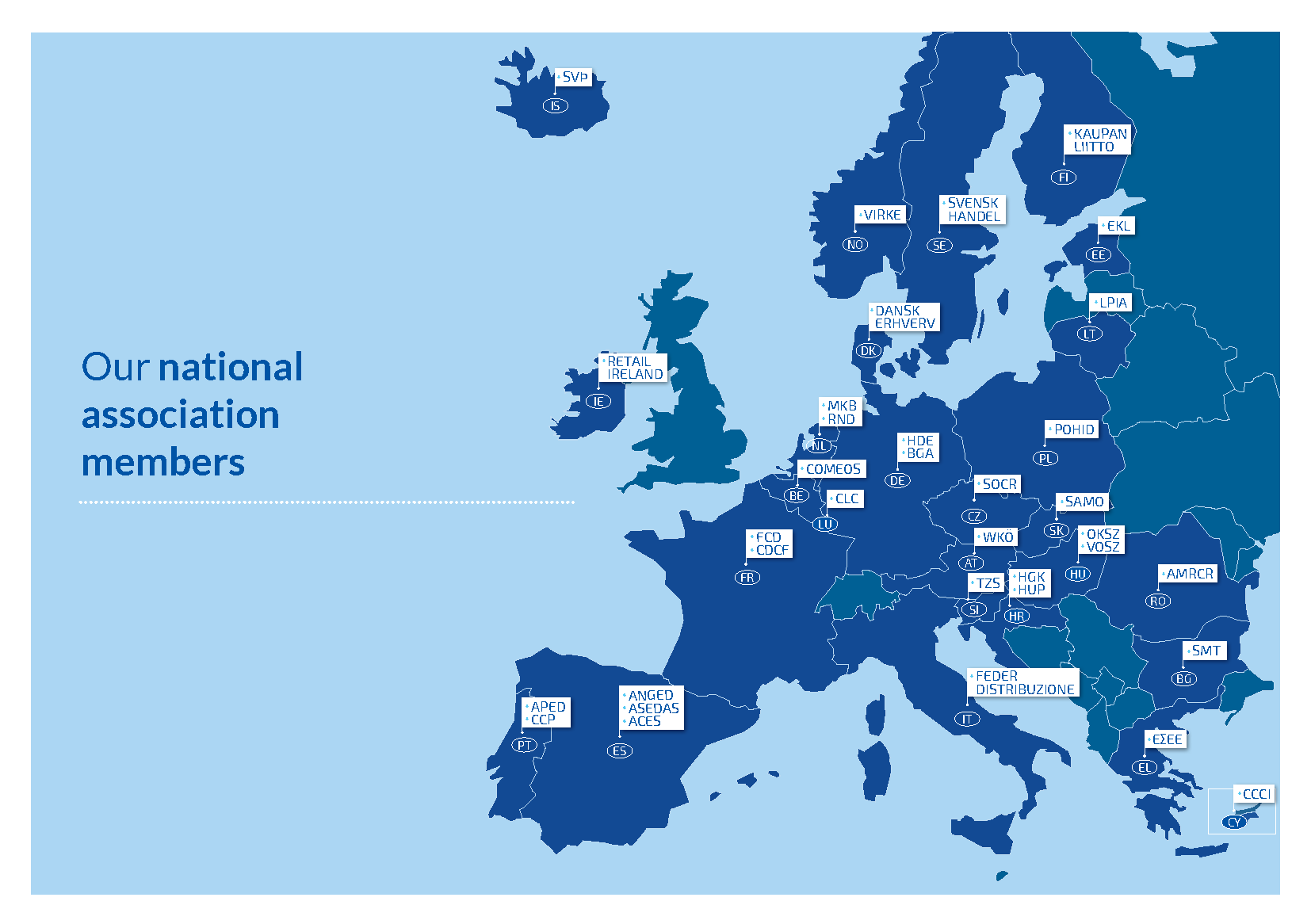 We stand for: 
Fair, competitive & sustainable retail and wholesale in Europe.
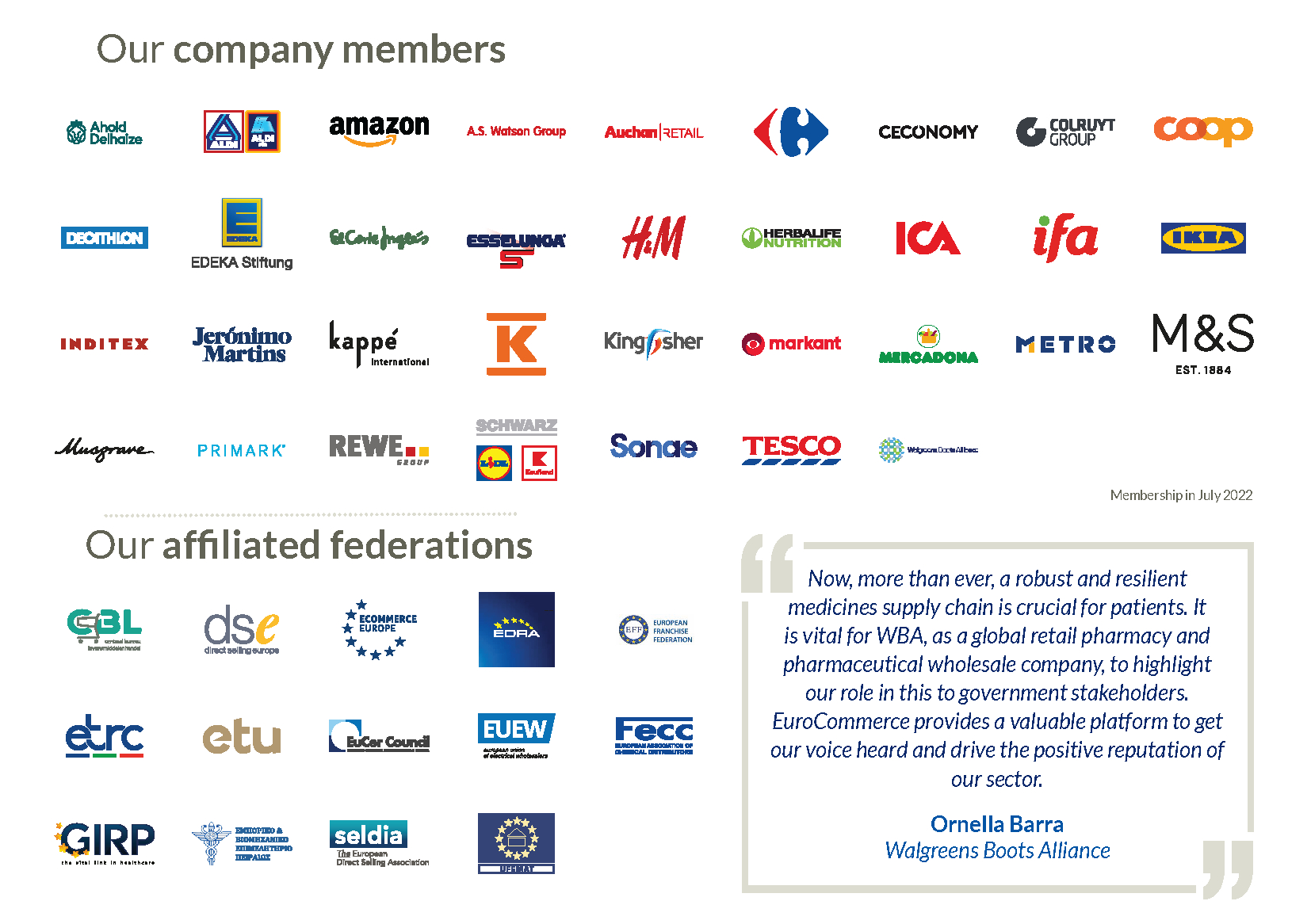 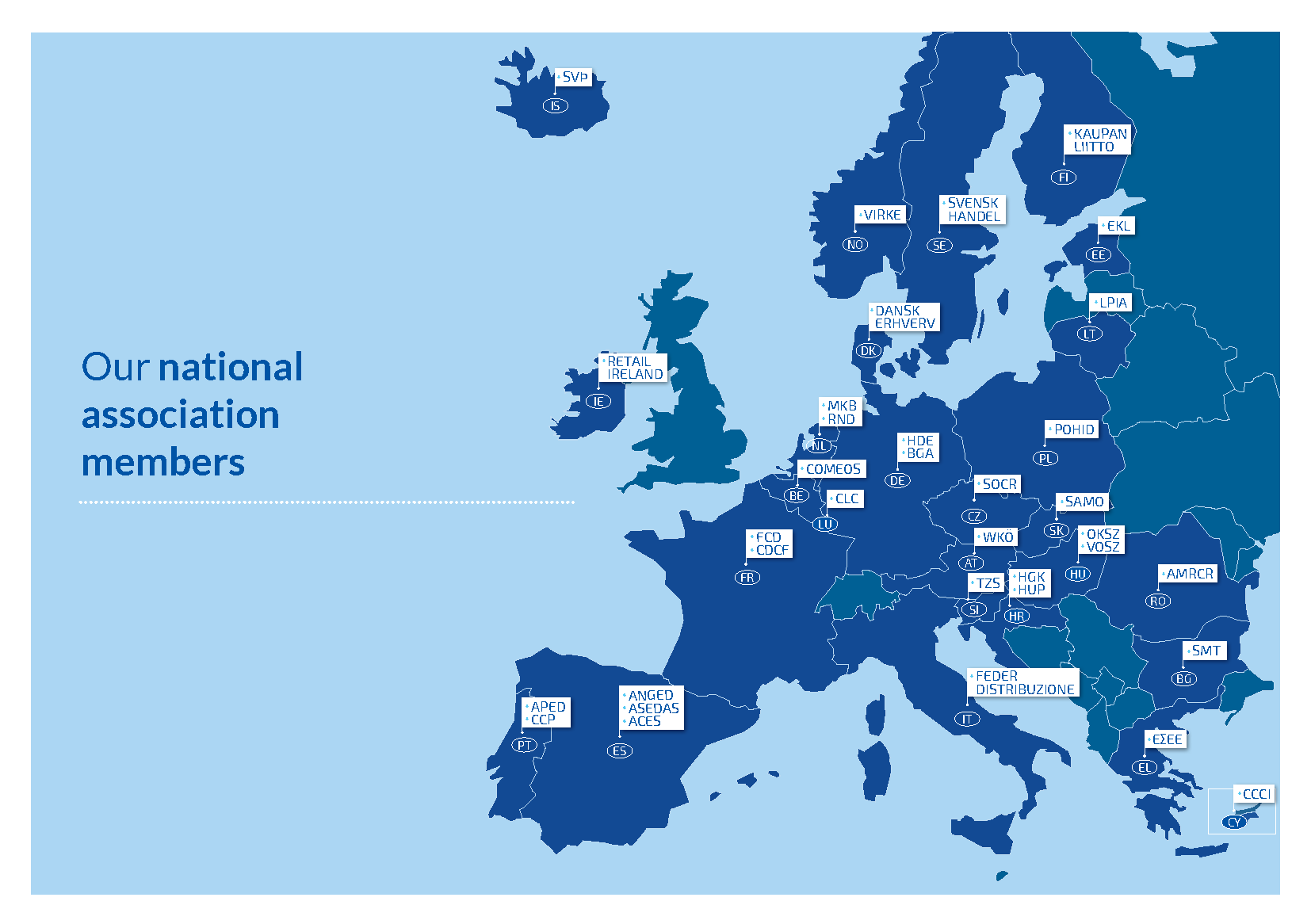 through
EU advocacy and Intelligence
Research, learnings and thought leadership
Exchange and networking
Positive communication and sector reputation
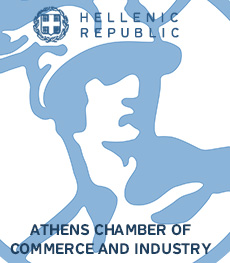 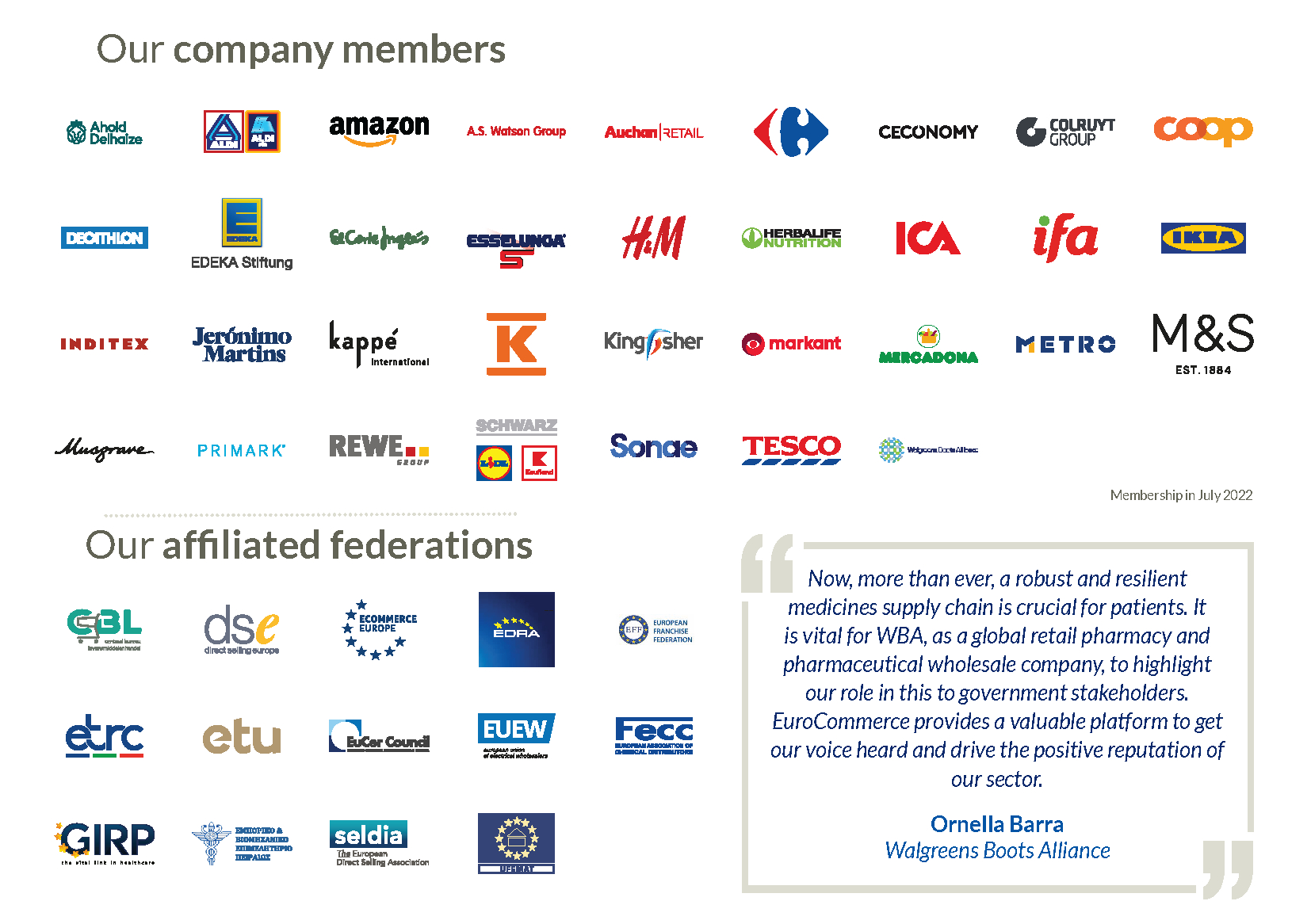 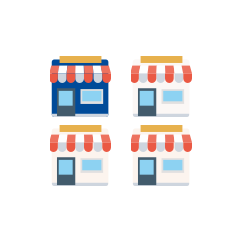 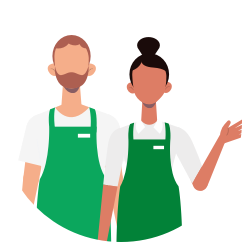 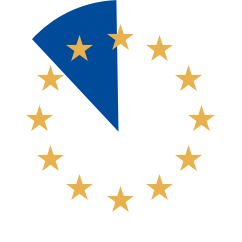 We provide work to 26 million Europeans, so 1 in 7 of all jobs
1 in 4 companies in the EU are SME retailers and wholesalers
Retail and Wholesale represents 10% of the EU’s GDP
Retail and wholesale provide essential services
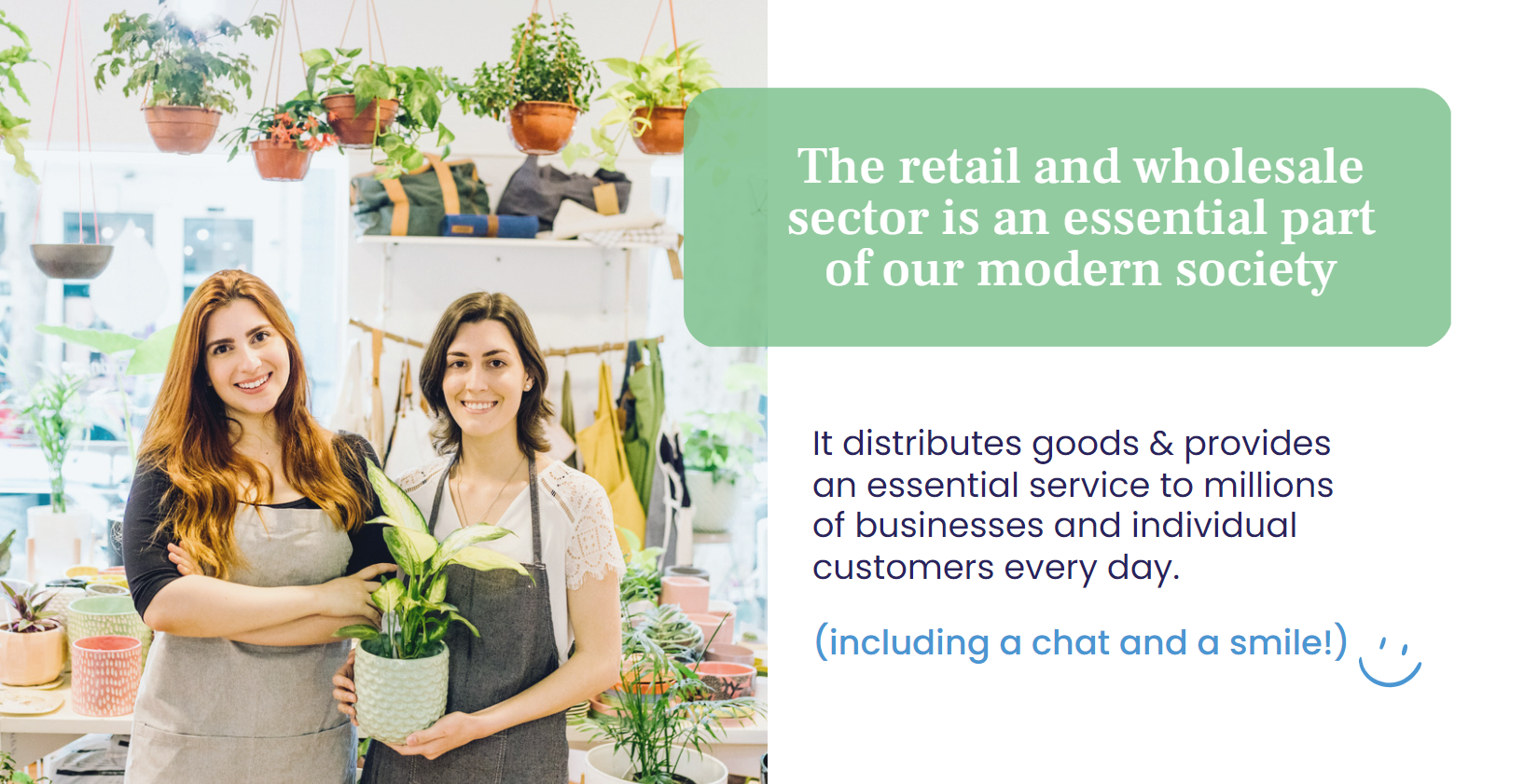 23
Retail & wholesale in numbers
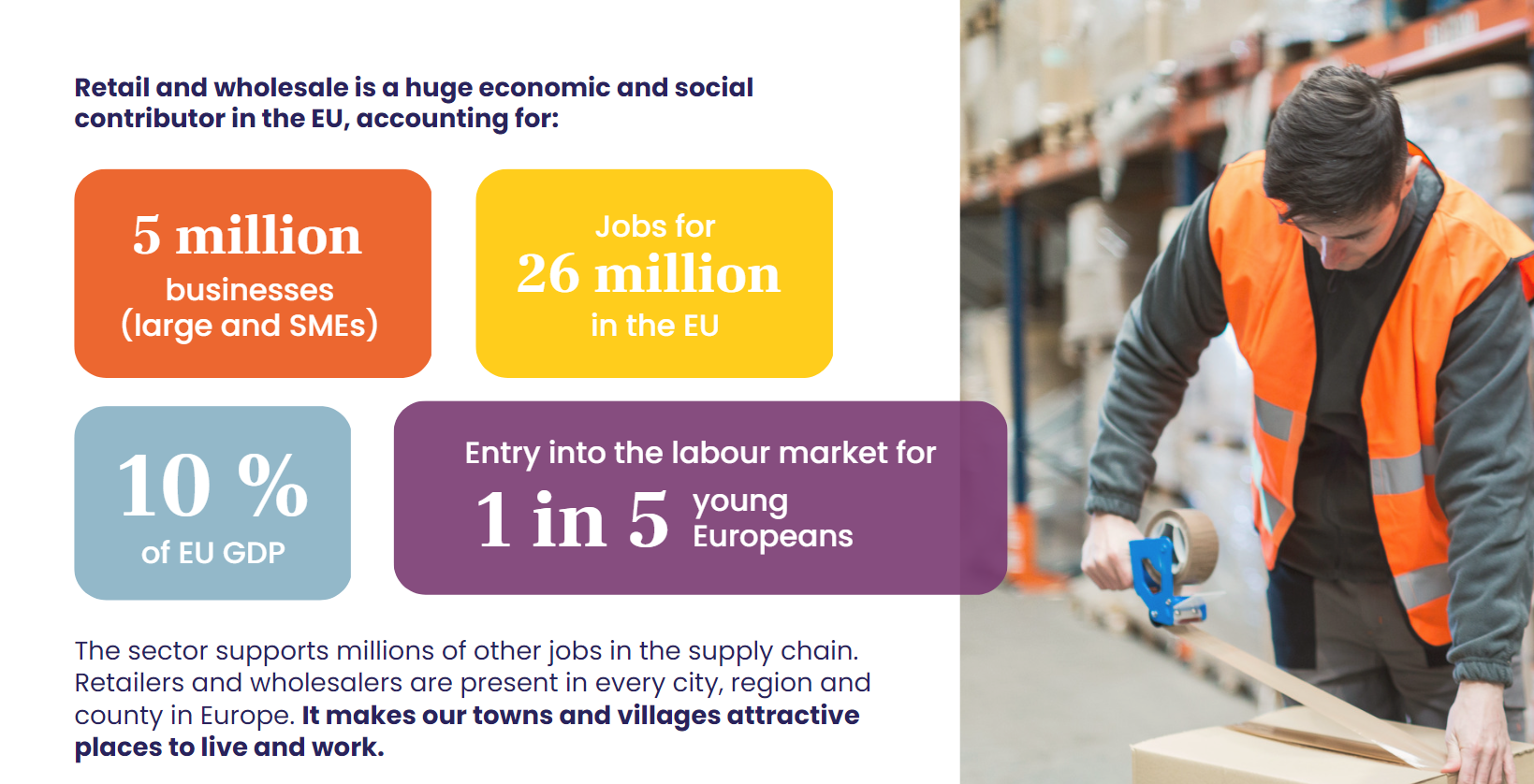 24
Our sector ….
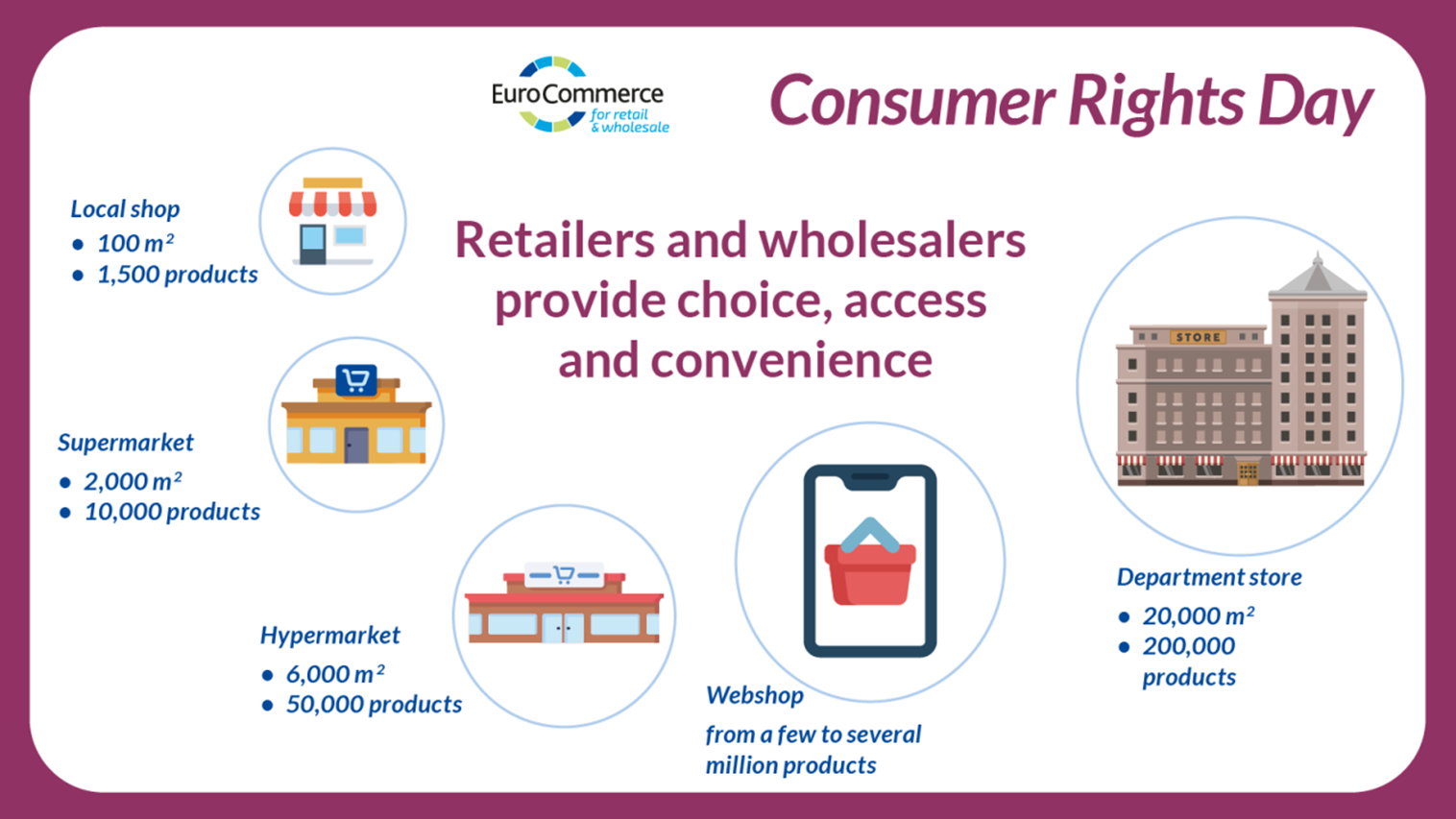 25
Triple transformation study – EuroCommerce & McKinsey
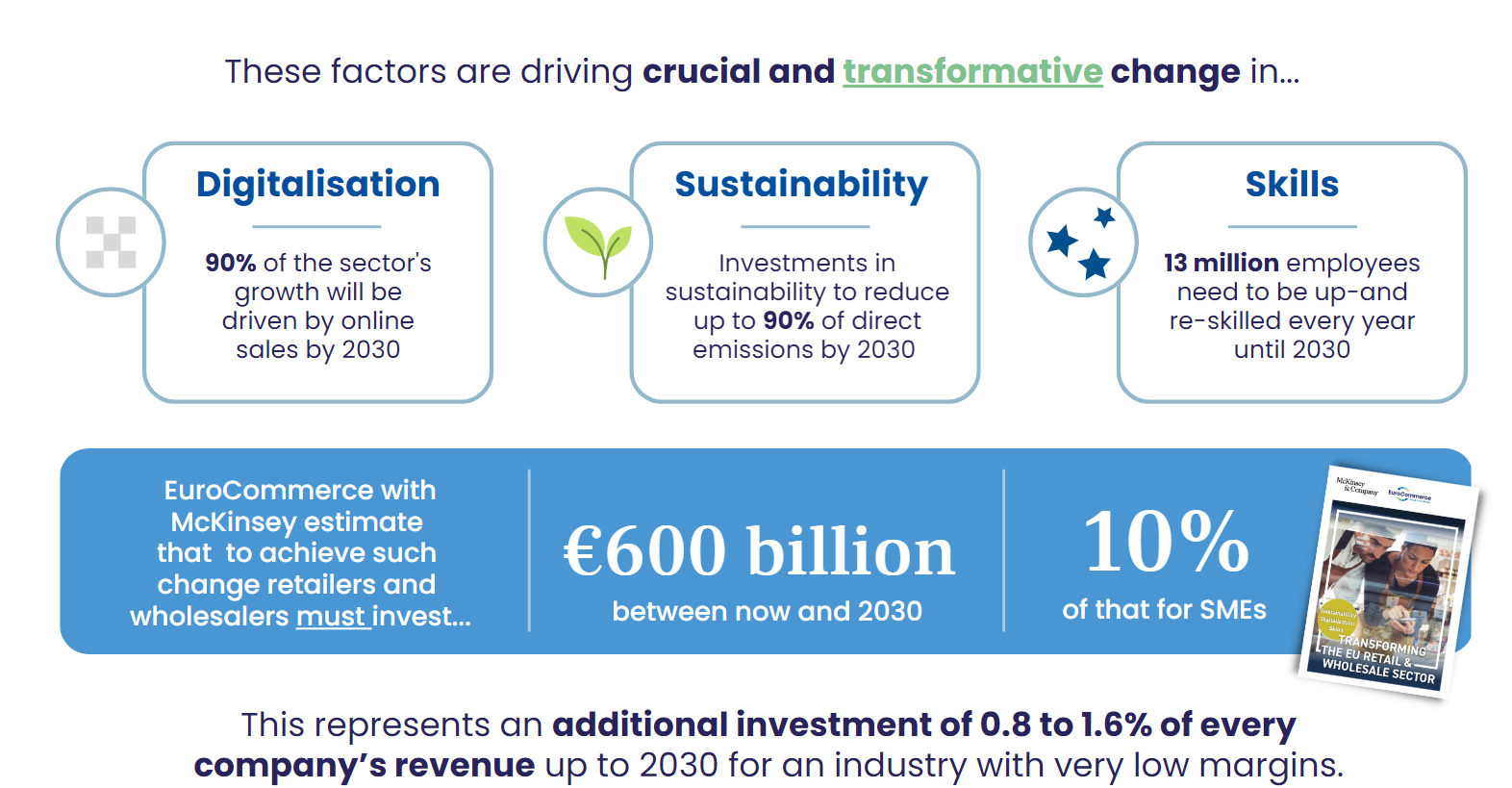 26
[Speaker Notes: Digital transformation 
E-commerce - continues to grow
Automation – delivery, fleets, back office etc.  
Advanced analytics - supply chain management, route optimisation, recycling, assortment, customer interaction etc. ) 
Sustainability transformation 
Renewable energy 
Recycling, waste management   
Growing sustainable product offer 
Skills and talent
Technical skills, consumer support, management roles]
Consumers 
Our sector serves…
An essential service for EU’s 450 million consumers to access quality, safe, innovative products & solutions by responding to consumer demand. 
Close relationship with consumers: offer choice, quality & convenience (omni-channel) => advice  
Nudging consumers (health, environment, ethical standards) and maintaining trust Business’ internal quality and compliance systems & processes 
Suppliers: 
Route to market for domestic & international manufacturers of all sizes in selling their goods (business quality and compliance systems /processes) 
Trusted supplier relations, supported by assessments/audits
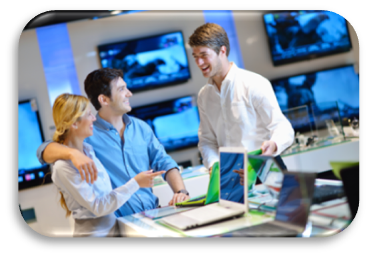 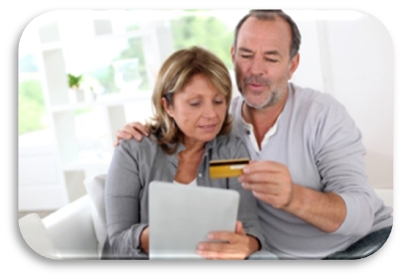 27
[Speaker Notes: 230 335 and 35]
Product safety
Our sector needs …
Effective and clear legal framework understandable and workable by all
Coherent legislation for (connected) products, market surveillance etc.  (reducing confusion) 
Risk-based approach to remain at the core
Roles and responsibilities of each type of operator in line with their sphere of influence and activities,  as established by the EU acquis. 
Further support by the competent authorities to help operators to comply (incl.  guidance). Public-private cooperation – capacity building 
Effective enforcement – weed out rogue traders 
Well-functioning safety gate
28
Thank you!
15 March 2023
Market Study Report
Consumer Goods in the EU: Persisting Safety Issues
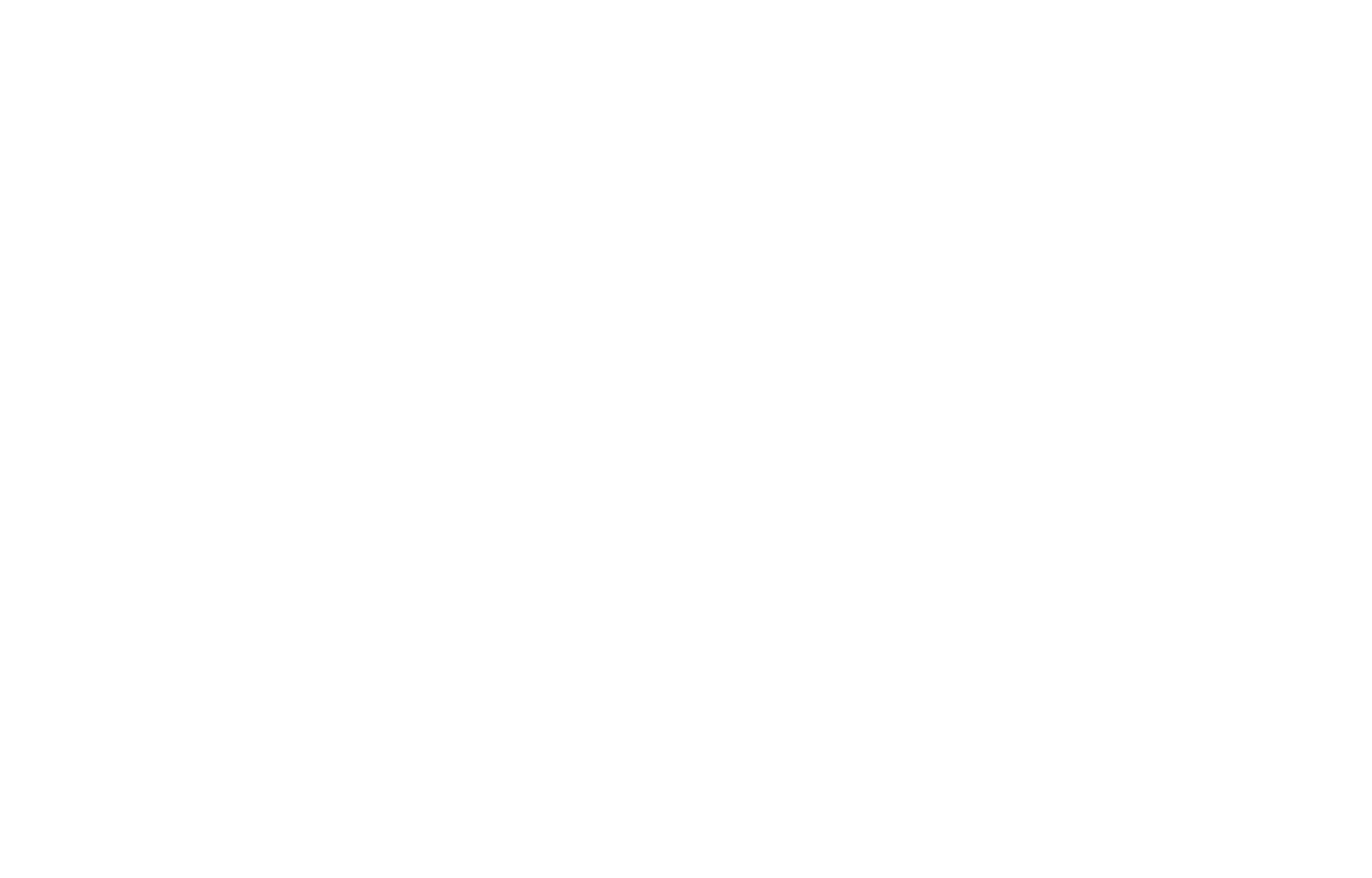 Q&A
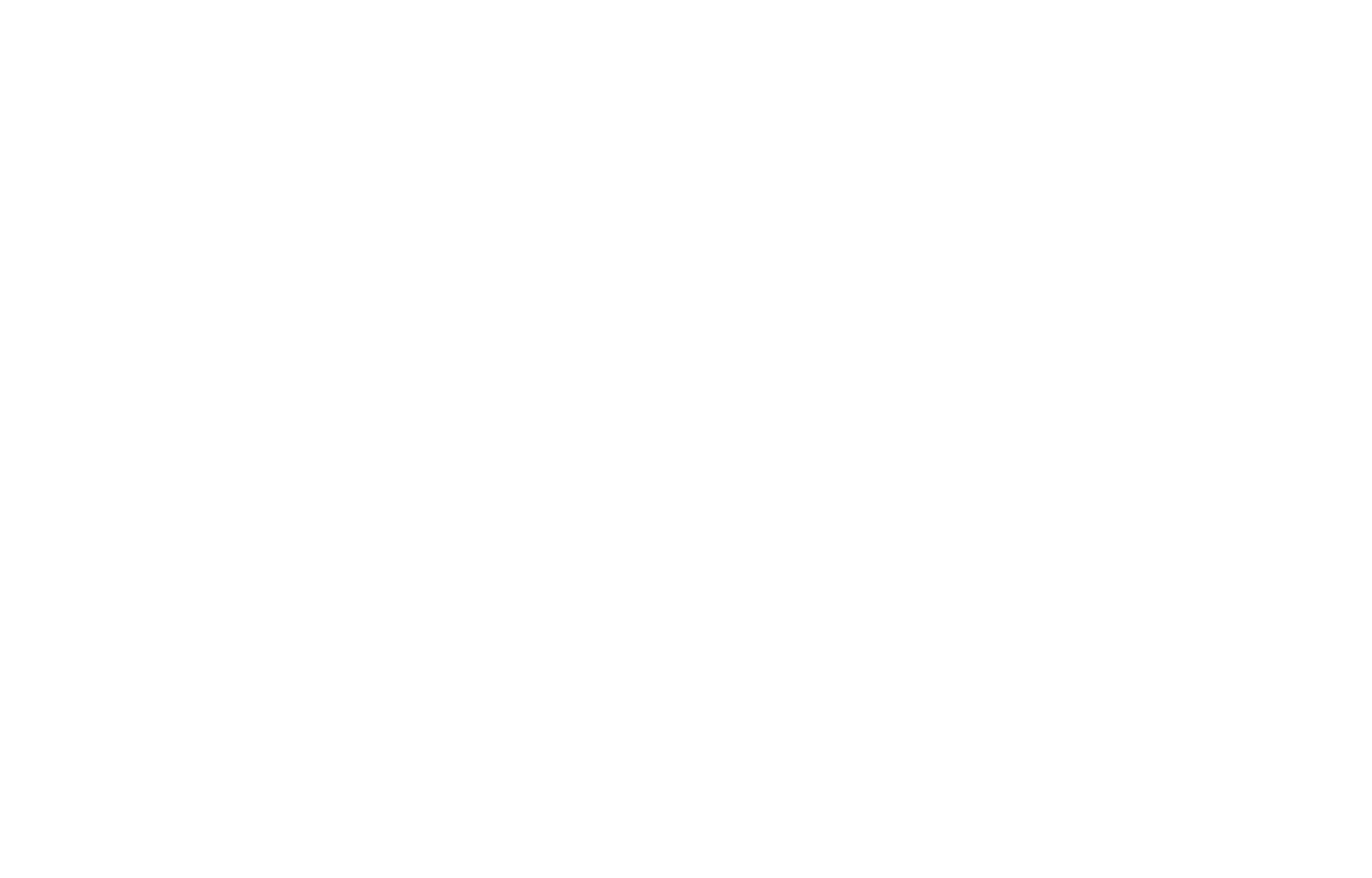